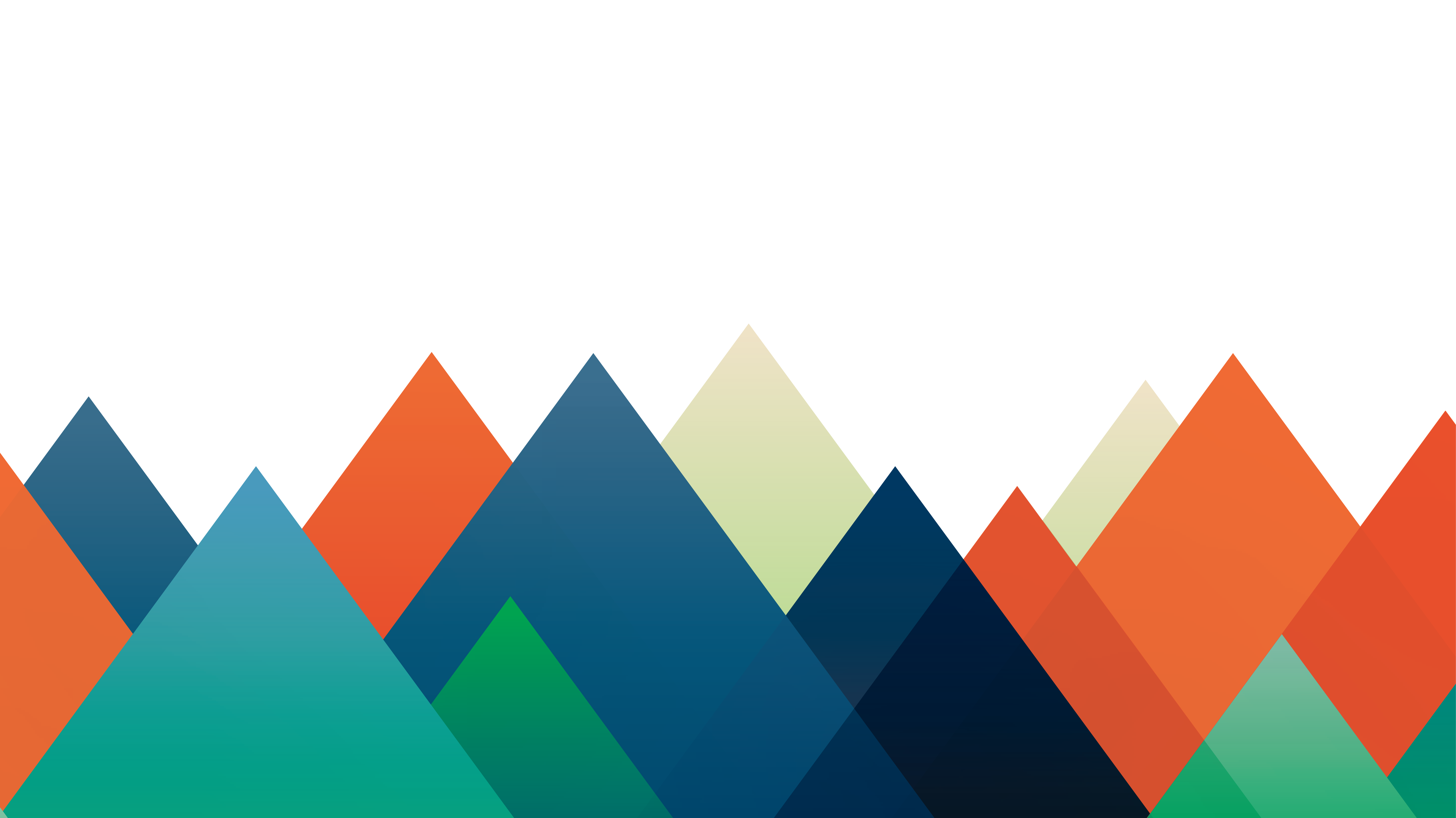 Presenter: Chad Hargrave, Vice President for Research & Strategic Partners and Chief Research Officer
Where to Start: Building your Research ProgramLSC 241 8:00-9:00am
Tenure Application
Mid-Tenure Review
2011
2012
2013-2018
2010
Fall 2006
2007
2009
2008
Year 6.5
Year 5.5
Year 4.5
Year 3.5
Year 2.5
Year 0.5
Year 1.5
Served as
Chair of Biology
Research, Publications, & Scholarship Outputs
Year 3.5 Outputs: 
1 Manuscript Published
3 Manuscripts Submitted
2 Presentations (9 by student mentees)
2 Graduate Mentees
4 Undergraduate Mentees
3 External Grants Funded 
6 External Grants Submitted
Year 5.5 Outputs: 
1 Manuscript Published
1 Manuscript Submitted
3 Presentations (4 by student mentees)
3 Graduate Mentees
4 Undergraduate Mentees
1 Continued External Grant Funded
2 External Grants Submitted
1 Internal Grant Funded
First Semester (Year  0.5) Outputs:
   - 1 Manuscript Submission
   - 1 Internal Grant Submission
Year 1.5 Outputs: 
1 Manuscript Published
4 Manuscripts Submitted
2 Presentations
1 Internal Grant
6 Undergraduate Mentees
1 External Grant Submission
Year 6.5 Outputs: 
3 Manuscripts Submitted
2 Presentations (5 by student mentees)
2 Graduate Mentees
7 Undergraduate Mentees
1 External Grant Funded
1 Continued External Grant Funded
2 External Grants Submitted
1 Internal Grant Funded
Year 4.5 Outputs: 
2 Manuscripts Published
1 Manuscript Submitted
3 Presentations (4 by student mentees)
2 Graduate Mentees
5 Undergraduate Mentees
2 External Grants Funded
2 External Grants Submitted
Year 2.5 Outputs: 
1 Manuscript Published
5 Manuscripts Submitted
4 Presentations (15 by students)
11 Undergraduate Mentees
 2 External Grants Funded
 2 External Grants Submitted